Природна богатства
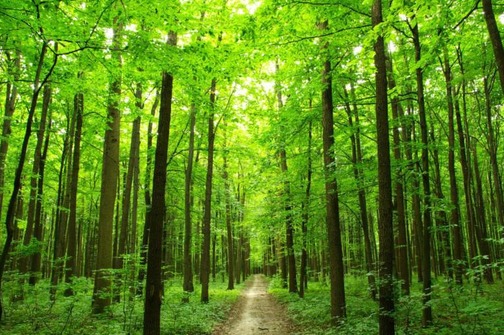 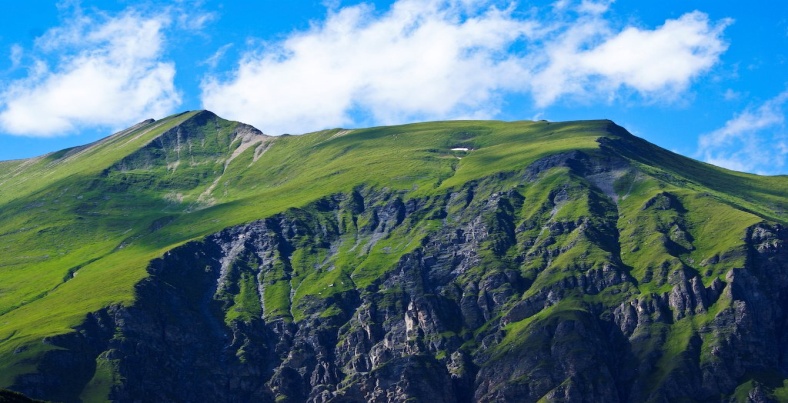 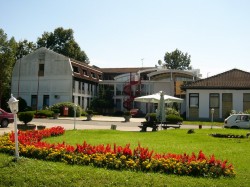 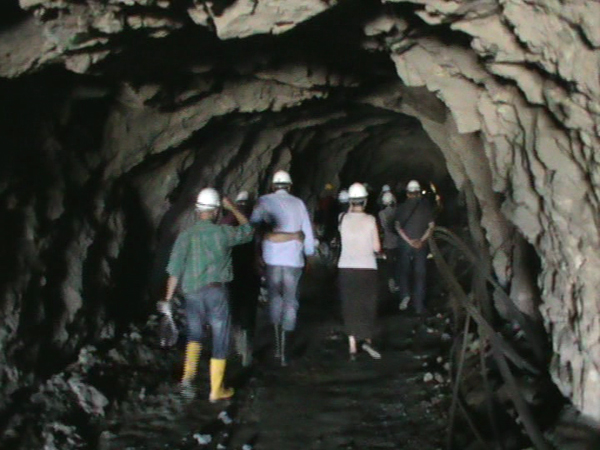 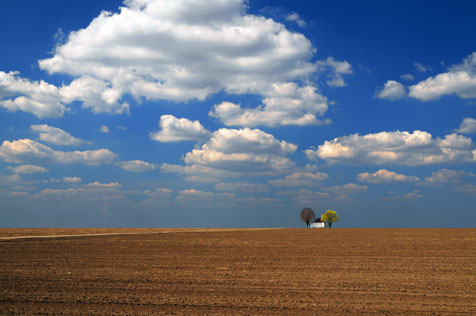 Хајде да поновимо шта смо научили на прошлом часу, заједно путујемо Републиком Српском!
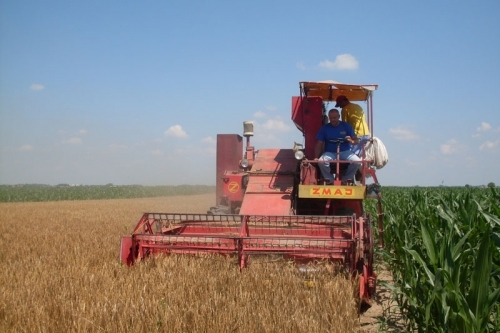 РАВНИЦЕ
1. Којом бојом су на географској карти означене равнице? Означене су зеленом бојом.2. Наведи (наброј) равнице!То су: Посавина са Лијевче пољем и Семберијом, Подриње.
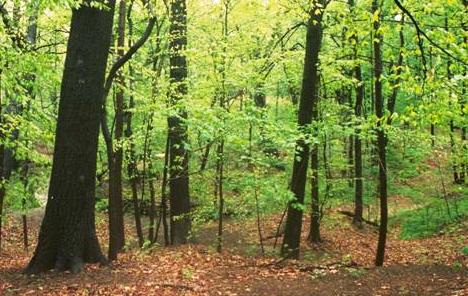 ШУМЕ
3. Који дијелови Републике Српске су 
     богати шумом? 
     Најбогатији дијелови шумом у Републици 
     Српској су јужни и југозападни дијелови
     Крајине, горње Подриње и романијски
     крај.
4. Чиме су све богате наше шуме? Наброј! 
    Наше шуме су богате: листопадним и 
    четинарским дрвећем, разноврсним
    биљкама и животињама, кисеоником,  
    пашњацима, изворима.
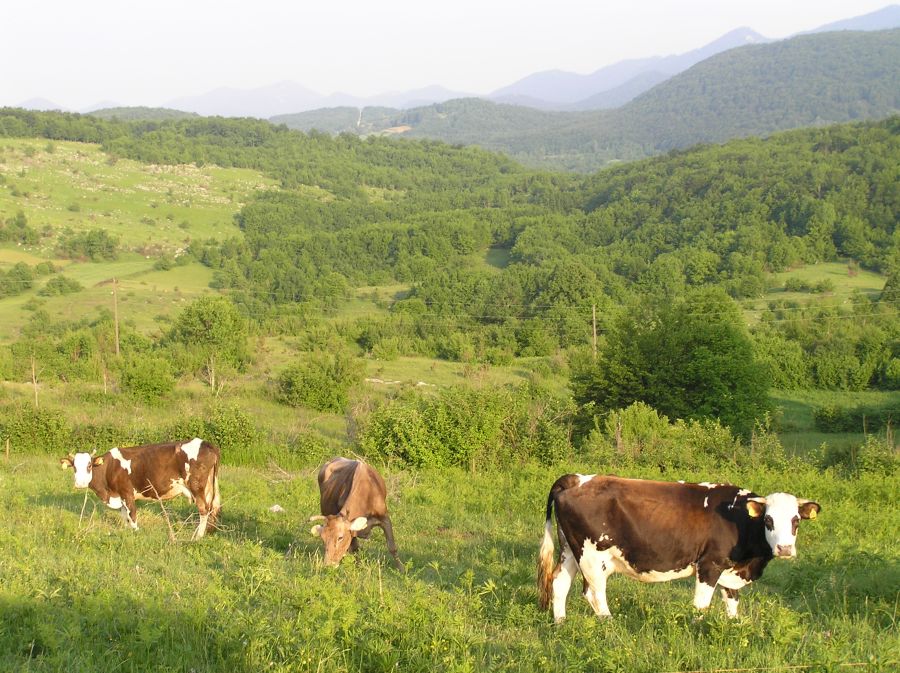 ПАШЊАЦИ
5. Чиме су још богати планински предјели?  
    Планински  предјели су богати          
    пашњацима.

„Гдје год нађеш згодно мјесто ту дрво посади, а дрво је благородно па ће да награди!“
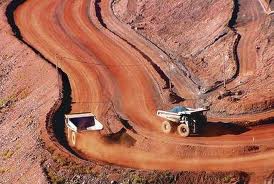 РУДНА БОГАТСТВА
6. Шта је рудник, и како је представљен на 
    географској карти? 
    Рудник је мјесто гдје се врши ископавање 
    руда. Рудник се на географској карти 
    обиљежава картографским знаком.
7. Које руде има у околини града Приједора?         
    У околини града има руде гвожђа.То је  
    рудник Љубија.
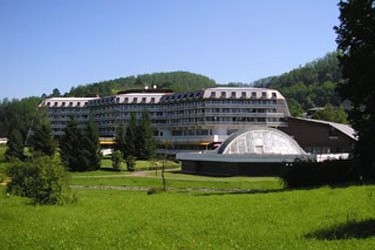 ЉЕКОВИТЕ И МИНЕРАЛНЕ ВОДЕ
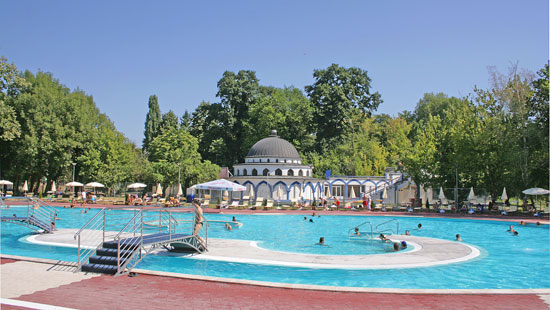 8. Шта је бања? 
    Бање су објекти који су изграђени на 
    термоминералним и љековитим изворима.
9. Које су наше најпознатије бање? 
    Наше најпознатије бање су: Врућица код 
    Теслића, Лакташи и Слатина код Бањалуке, 
    Дворови код Бијељине и др.